Georg Umgiesser andNatalja Čerkasova
Natalja.Cerkasova@gmail.com
System Formulation Step
The purpose:
to systematically organize the quantification and the interpretive analyses of the Virtual System;
Leads to:
the construction of models that can simulate system behavior;
Essentially, the Formulation Step defines:
how to represent the functionality of the Virtual System for simulation/interpretation
by selecting the most relevant inputs, processes, and internal interactions
and by assembling these into functional components that can be independently modelled and calibrated.
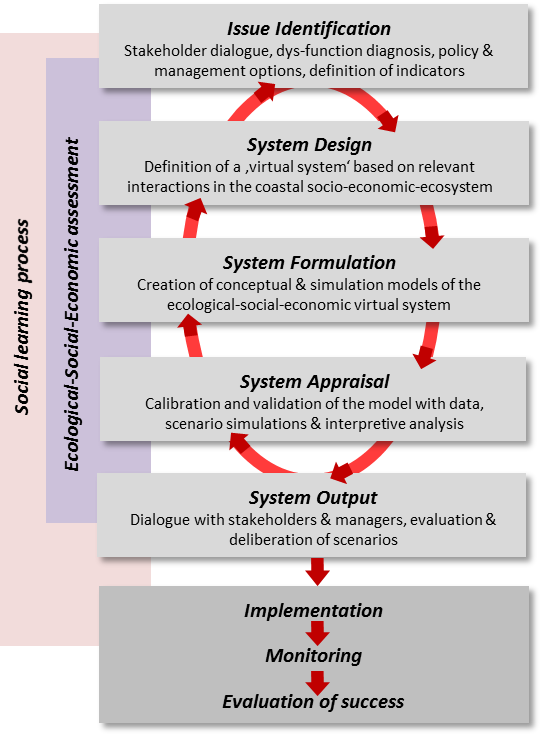 What is a model?
Different definitions, but in essence:
Graphical, mathematical (symbolic), physical, or verbal representation or simplified version of a concept, phenomenon, relationship, structure, system, or an aspect of the real world.
The objectives of a model include:
to facilitate understanding by eliminating unnecessary components, 
to aid in decision making by simulating 'what if' scenarios, 
to explain, control, and predict events on the basis of past observations.
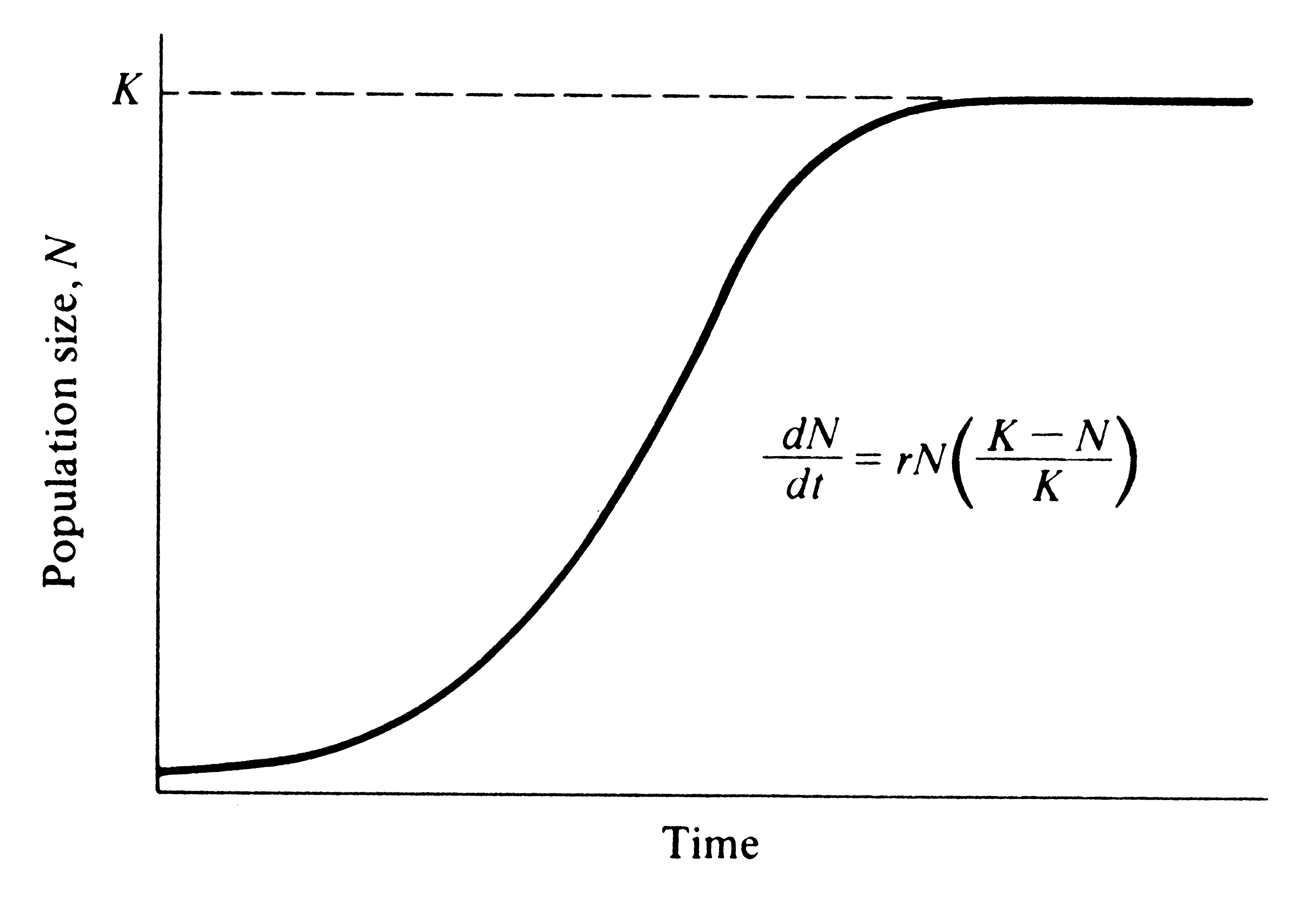 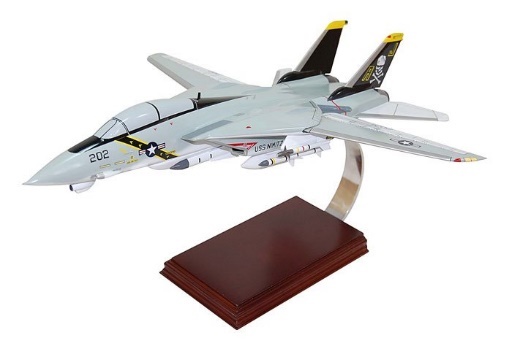 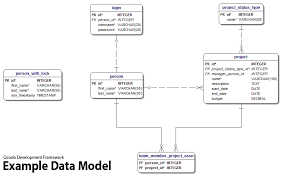 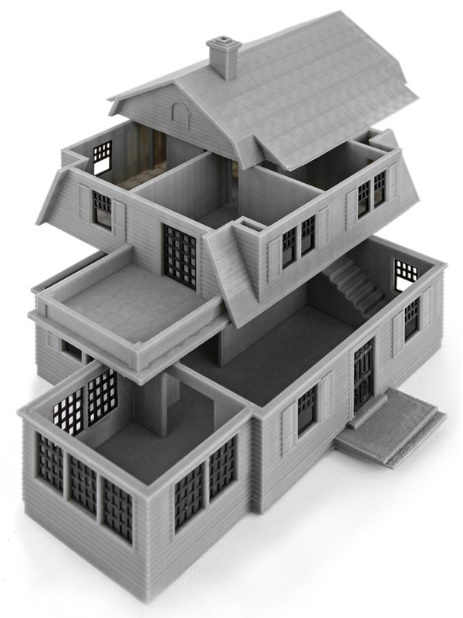 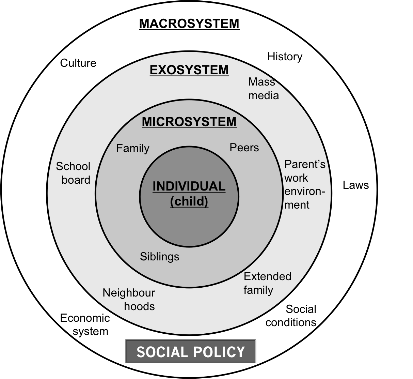 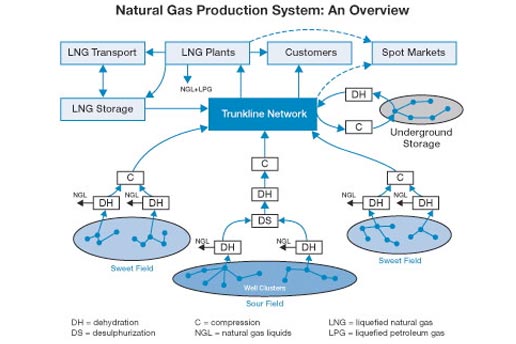 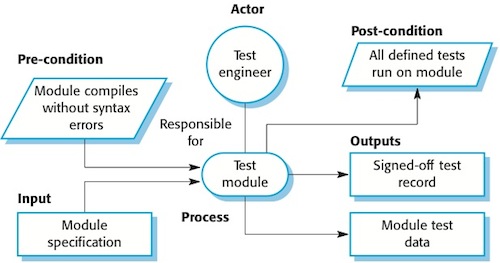 Formulation Step tasks (1)
Data preparations (Inputs):
Identify inputs and useful variables, assess relevance, and assemble metadata;
Output: a table of the input metadata and functions necessary for the simulation analysis. 
Acquire, analyse and use the Input data;
Output: refined Input Table and documented sets of data in a form usable to the simulation.
Get data for model assessment

Make and test (component) models:
Describing the model at process and functional level
Output: A description of the model in diagrams and tables.
Make and test functional units
Output: Implementation of model functional units in software.
Assemble and test the simulation sub-models
Output: Implementation of sub-models in the selected software.
Formulation Step tasks (2)
Document the model development
Document the simulation model
Output: Technical report describing the model and its testing, including all the primary and secondary products of your work [e.g. initial and revised conceptual diagrams, revised input table, revised processes and functional component table, documentation of processes, approximations, validations, sensitivity tests, calibrations, linkages).
Specify model outputs
Output: Identify the model variables that might be used for model testing, Specify the system outputs for both qualitative and quantitative analyses. The result of this sub-task will be included in the conceptual model diagrams.
Analyse the economic dimensions of the Coastal Zone system and identify suitable economic assessment methodologies
Output: The result of this sub-task will be documented decisions about approaches and methods for economic assessment
System Appraisal Step
The purpose:
To construct the Simulation model;
Conduct the Interpretive Analyses;
Prepare the results for the Output Step.
Leads to:
A tested system model against data;
Simulated scenarios;
Complete interpretive analysis;
A document which comprehensively describes the model.
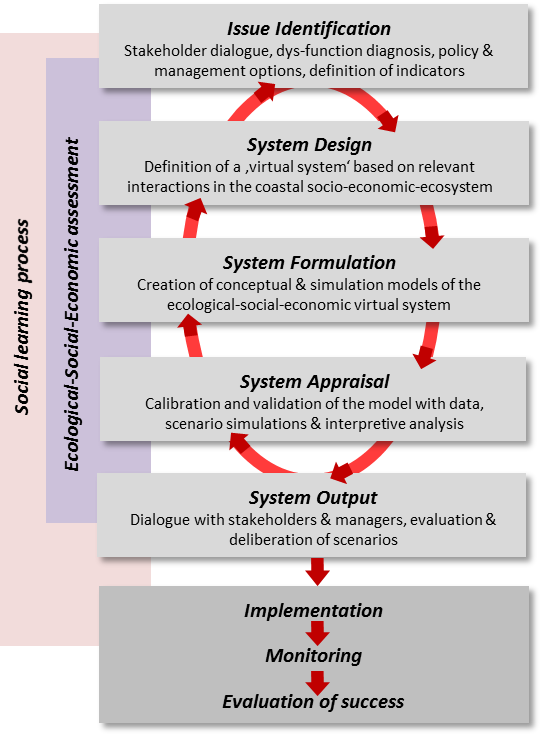 Appraisal Step tasks
Model components
Prepare the models for coupling
Review models relative to Appraisal objectives
Integrate any links to other models or products of analyses.
Run Models separately for purposes of Interpretive analyses
Output: component models with external sources of data included; component models which when run individually, represent their sub system in a sufficiently realistic manner.
Conduct model interpretive analysis
Output: Documentation showing the interpretive analysis of the all the component models.
System Simulations
Construct simulation model
Output: calibrated and validated simulation model of the system.
 Run scenario simulations
Output: simulation output values from the simulation model that reflect changes caused by applying the scenarios.
Output preparation
Complete interpretive analysis
Output: documentation of the validation process and application of scenarios on the simulation model. A document which comprehensively describes the model.
Teaching material is available on the BaltCoast web-page: 
http://www.baltcoast.net/training.html